স্বাগতম
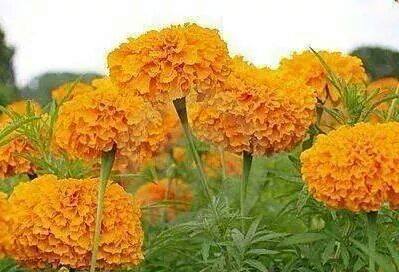 মোঃ ইমদাদুল হক
ভাষা শিক্ষক (বাংলা ) 
নড়াইল টেকনিক্যাল স্কুল ও কলেজ নড়াইল ।
শ্রেণি – দ্বাদশ বিষয় – বাংলা
কবিতা – সাম্যবাদী 
কবি 
কাজী নজরুল ইসলাম 
( ১৮৯৯-১৯৭৬ )
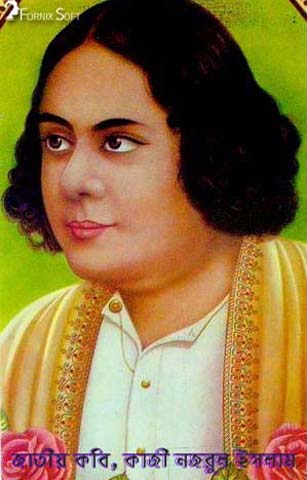 কাজী নজরুল রচিত কিছু গ্রন্থ
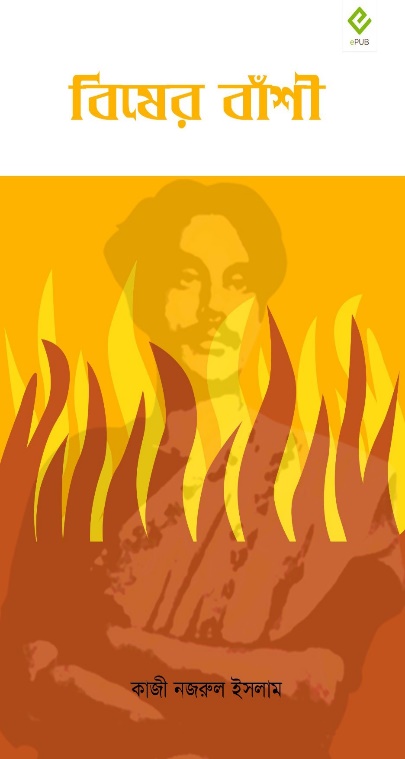 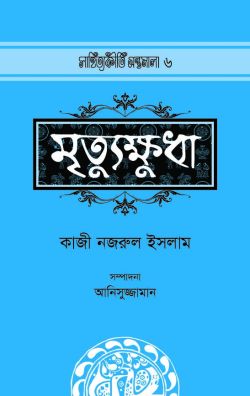 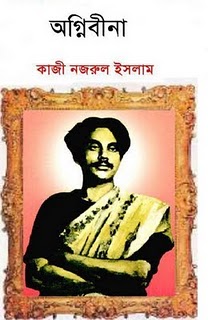 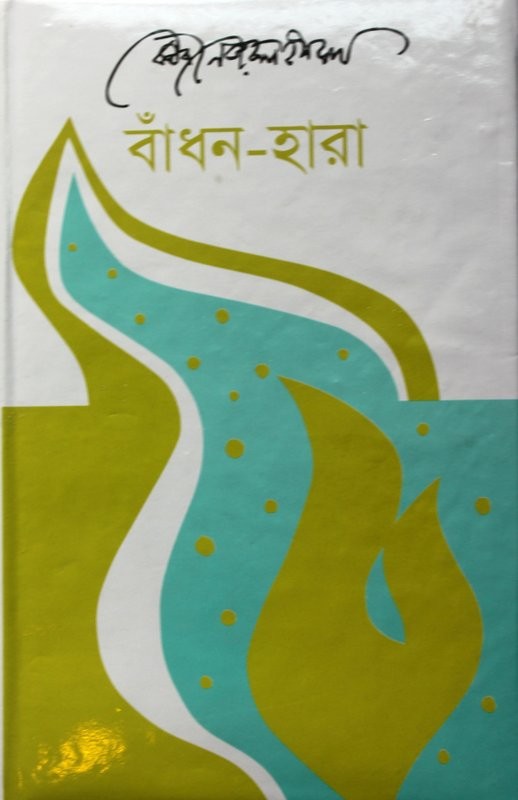 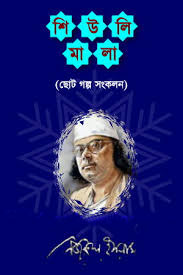 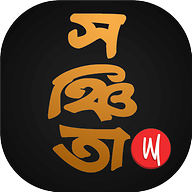 সাম্যবাদী কবিতাটি নজরুল রচনা সম্ভার’  ১ম খণ্ডের অন্তর্গত ।
লেখক রচিত প্রধান গ্রন্থ সমূহ – 
কাব্য – অগ্নিবীণা ,বিষের বাঁশি , ছায়ানট , চক্রবাক প্রভৃতি । 
উপন্যাস – ব্যথার দান , রিক্তের বেদন , শিউলিমালা , মৃত্যুক্ষুধা , কুহেলিকা  প্রভৃতি । 
প্রবন্ধ – যুগবাণী , দুর্দিনের যাত্রী , রাজবন্দীর জবানবন্দী ।
সঙ্গীত – কয়েক হাজার সঙ্গীত রচনা করেছেন ।
শিখনফল
১। কবি কাজী নজরুল ইসলাম বৈষম্য বিহীন অসাম্প্রদায়িক মানব সমাজ গঠনের প্রত্যাশা ব্যক্ত করেছেন । 
২। ধর্মীয় গ্রন্থ এবং উপাসনালয় থেকেও মানুষের হৃদয় শ্রেষ্ঠ।
কবিতা পাঠ
গাহি সাম্যের গান
সাম্য শব্দের অর্থ  সমদর্শিতা  বা সমতা
যেখানে মিশেছে হিন্দু-বৌদ্ধ – মুসলিম ক্রিশ্চান
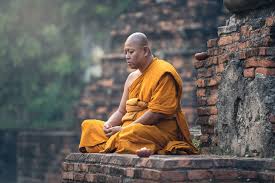 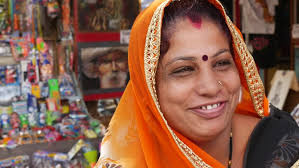 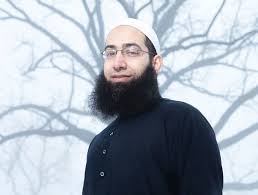 ধর্মীয় পরিচয়ে আলাদা ।
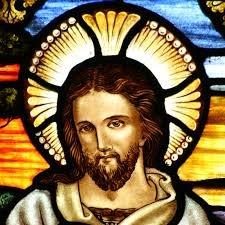 কোন পরিচয়ে এক ?
সকলেই মানুষ
তোমাতে রয়েছে সকল কেতাব সকল কালের জ্ঞান  
সকল শাস্ত্র খুঁজে পাবে সখা খুলে দেখ নিজ প্রাণ
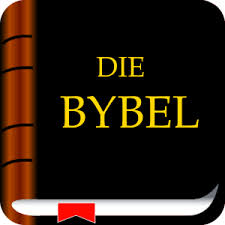 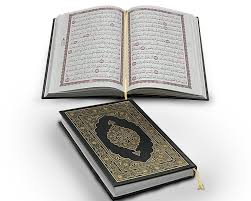 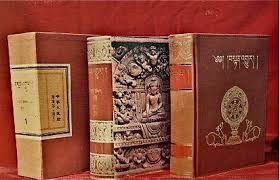 বাইবেল
ত্রিপিটক
কোরআন শরীফ
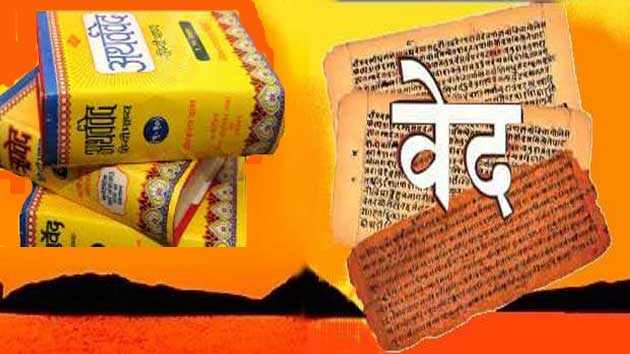 বেদ
দোকানে কেন এ দর কষাকষি ? পথে ফোটে তাজা ফুল ।
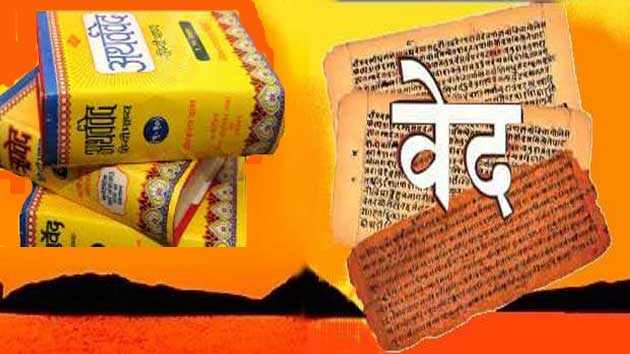 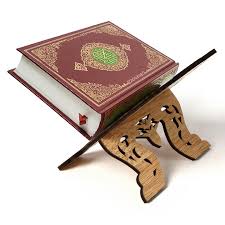 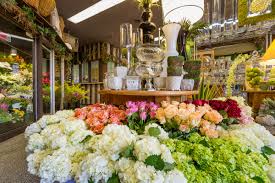 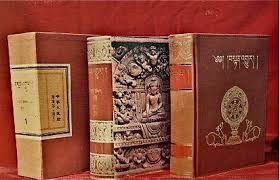 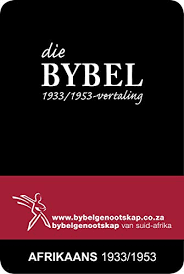 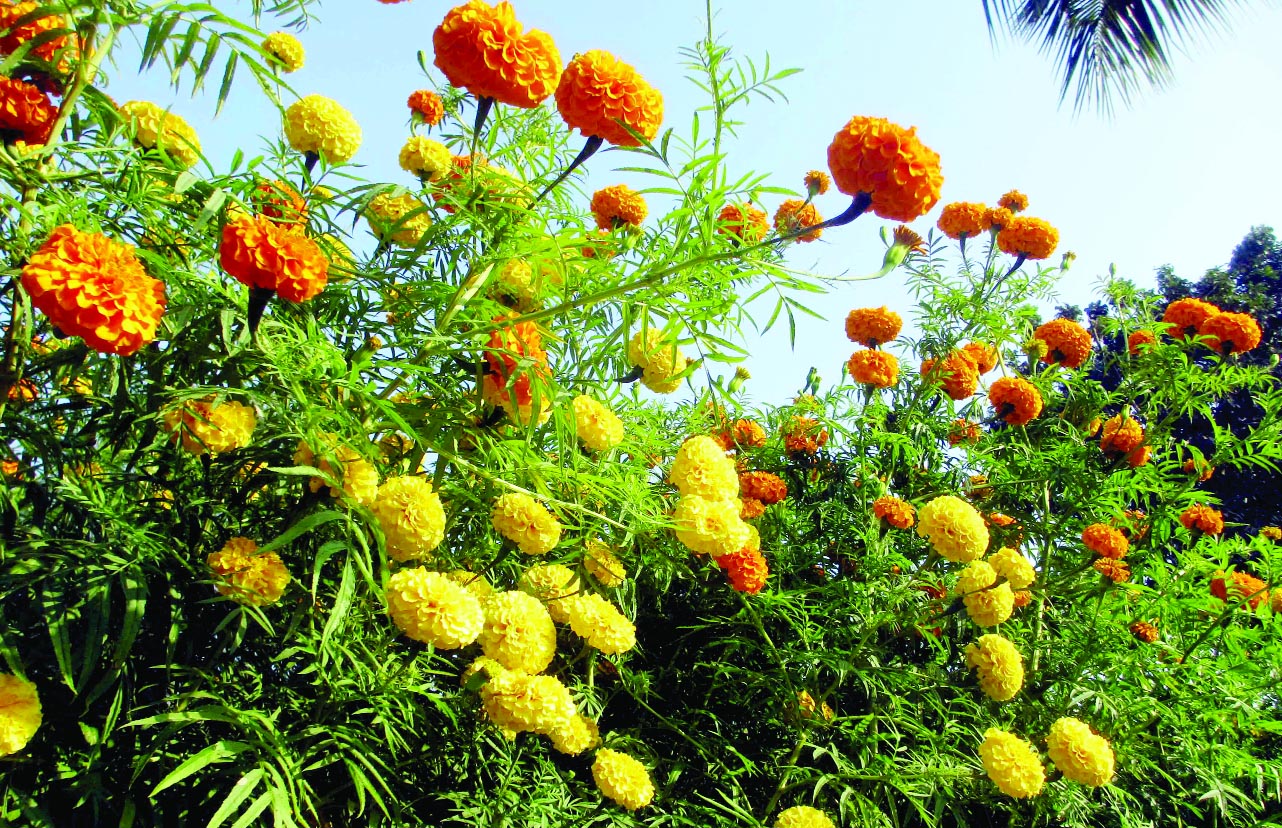 দোকানের ফুল ---- ধর্মীয় পুস্তকের জ্ঞান
এই চিত্র গুলি দ্বারা কি বুঝান হয়েছে ?
পথের ফুল --- নিজের হৃদয়
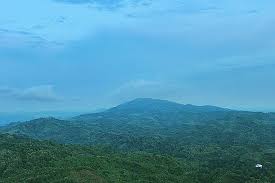 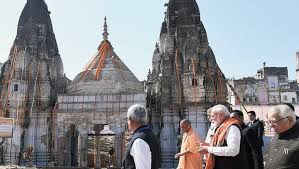 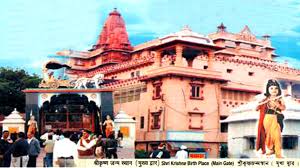 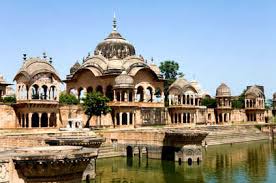 বৃন্দাবন
নীলাচল
কাশী
মথুরা
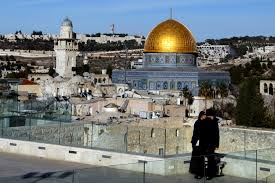 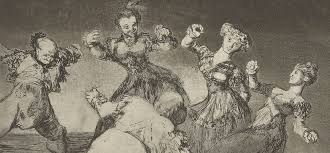 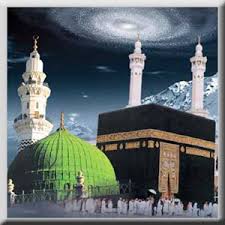 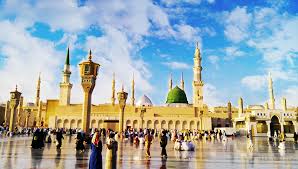 মদিনা
জেরুজালেম
বুদ্ধ- গয়া
কাবা
এই হৃদয়ই সে নীলাচল , কাশী , মথুরা বৃন্দাবন ,
বুদ্ধ –গয়া এ , জেরুজালেম এ , মদিনা, কাবা –ভবন ,
কিন্তু কেন এই পণ্ডশ্রম , মগজে হানিছ শূল ? ----- ধর্ম গ্রন্থ অপেক্ষা নিজের হৃদয়ই শ্রেষ্ঠ , তাই ধর্মগ্রন্থ থেকে জ্ঞান আহরন কে বৃথা পরিশ্রম বা পণ্ডশ্রম বলা হয়েছে । 
মস্তিষ্কের পরিশ্রম কে মগজে হানিছ শূল বলা হয়েছে । 
দোকানে কেন এ দর কষাকষি ? পথে ফোটে তাজা ফুল --- পথের ধারের তাজা ফুল যা টাকা দিয়ে কিনতে হয় না , সেই ফুল থাকতে ফুল কিনতে ফুলের দোকানে দাম নিয়ে তর্ক করা রূপক অর্থে ব্যবহৃত হয়েছে । এখানে বলা হয়েছে তোমার নিজের হৃদয় থাকতে কেন তুমি ধর্মীয় পুস্তকের উপর নির্ভরশীল হচ্ছ ?
সকল শাস্ত্র খুঁজে পাবে সখা খুলে দেখ নিজ প্রাণ – নিজের মানব সত্তাকে জাগ্রত বা অন্তরকে বিকশিত করতে বলা হয়েছে । উন্নত বৈশিষ্ট্য যা মহামানবদের থাকে সেই বৈশিষ্ট্য দ্বারা পরিচালিত হওয়াকেই  খুলে দেখ নিজ প্রাণ বলা হয়েছে ।
পার্সি
পারস্য দেশের বা ইরানের নাগরিক
সাঁওতাল
ভারতীয় উপমহাদেশের আদিম জাতি
ভীল
গারো পর্বত অঞ্চলের অধিবাসী
গারো
জৈন
মহাবীর প্রতিষ্ঠিত ধর্ম গ্রহণ কারী
কনফুসিয়াস
চীন দেশের দার্শনিক
চার্বাক
একজন দার্শনিক । যিনি আত্মা , পরলোক বিশ্বাস করতেন না ।
বাঁশির কিশোর -- শ্রীকৃষ্ণ
শাক্যমুনি – গৌতম বুদ্ধ ।  শাক্য বংশে জন্ম , 
এই কারনে শাক্য মুনি বলা হয়েছে
আরব-দুলাল – আরবের সন্তান । 
এখানে হজরত মুহম্মদ ( সাঃ ) কে বুঝানো হয়েছে ।
কন্দরে – পাহাড়ের গর্ত
শ্রেণির কাজ
১। সকল শাস্ত্র খুঁজে পাবে সখা খুলে দেখ নিজ প্রাণ –উক্তিটির তাৎপর্য বিশ্লেষণ কর।
বাড়ীর কাজ
মিথ্যা শুনিনি ভাই , 
এই হৃদয়য়ের চেয়ে বড় কোন মন্দির-কাবা নাই –সাম্যবাদী কবিতা অবলম্বনে উক্তিটির সত্যতা প্রমাণ কর ।
ধন্যবাদ
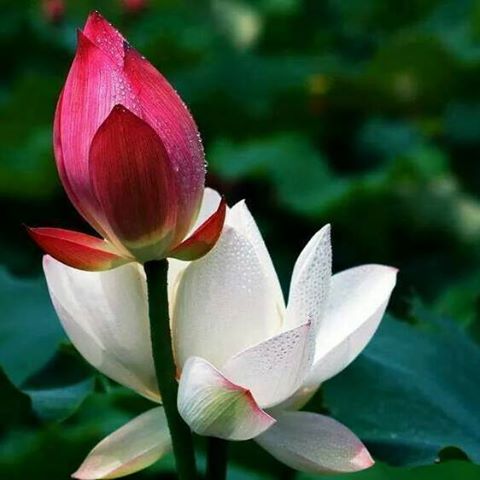